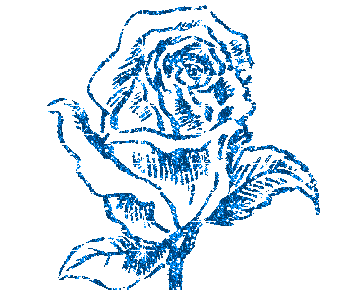 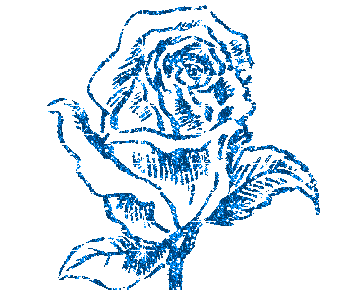 সকল শিক্ষার্থীকে 
স্বাগতম
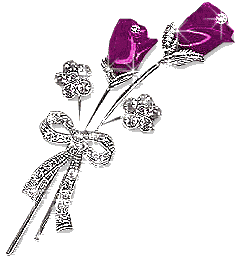 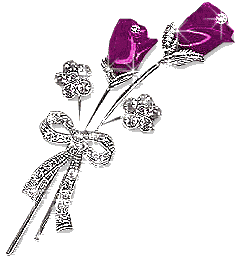 পাঠ পরিচিতি

তথ্য ও যোগাযোগ প্রযুক্তি
শ্রেণি: অষ্টম 
অধ্যায়: দ্বিতীয়
পরিচিতি
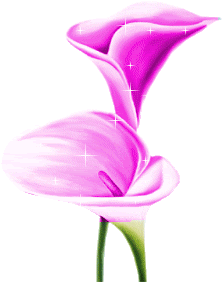 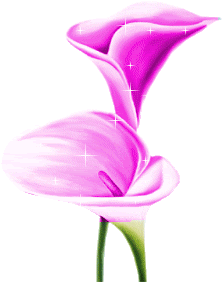 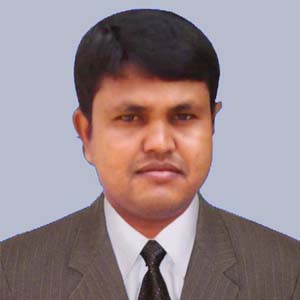 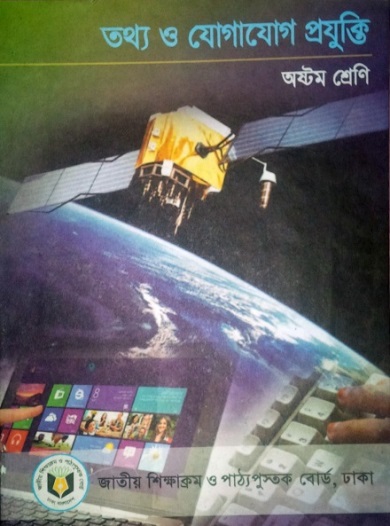 মোঃ মানিক মিয়া 
সহকারী শিক্ষক আইসিটি
মানিককোনা উচ্চ বিদ্যালয় ও কলেজ
কী ব্যবহার করে একে অন্যের সাথে যোগাযোগ করছে?
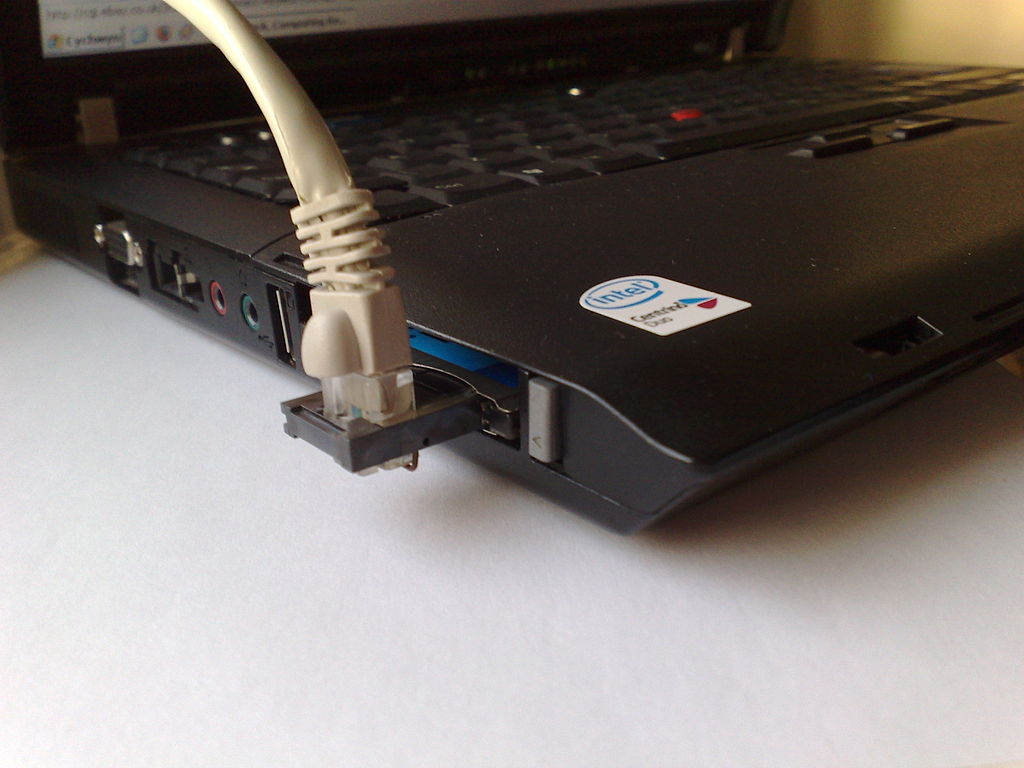 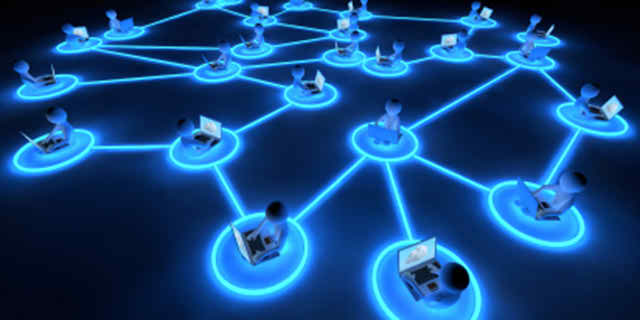 ল্যাপটপে নেটওয়ার্ক ক্যাবল লাগানো
একে অন্যের সাথে যোগাযোগ করছে
3
4/17/2021
[Speaker Notes: ১। কী ব্যবহার করে একে অন্যের সাথে যোগাযোগ করছে? প্রশ্নের পর বিভিন্ন উত্তর আসতে পারে শিক্ষার্থীদের নিকট থেকে।
২। উত্তর যেমনই শিক্ষার্থীরা দেয় না কেন, শিক্ষার্থীকে নেটওর্য়াক ব্যবহারের কথা বলতে হবে।
অত:পর পাঠ ঘোষণা…]
আজকের আলোচ্য বিষয় …
নেটওয়ার্কের ব্যবহার
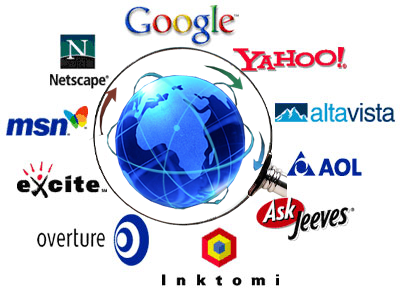 4
4/17/2021
শিখনফল
এই পাঠ শেষে শিক্ষার্থীরা…
ক্লাউড কম্পিউটিং এর ধারণা বর্ণনা করতে পারবে;
নেটওয়ার্ক ব্যবহার করে কীভাবে যোগাযোগের প্রক্রিয়া ব্যাখ্যা করতে পারবে;
বিনোদনে নেটওয়ার্কের ব্যবহার বর্ণনা করতে পারবে;
রাষ্ট্রের শক্তি সঞ্চয়ে নেটওয়ার্ক ব্যবহারের সুবিধাসমূহ বর্ণনা করতে পারবে।
5
4/17/2021
ক্লাউড কম্পিউটিং
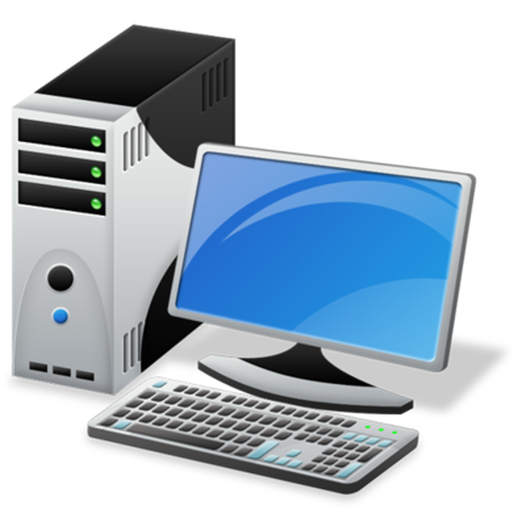 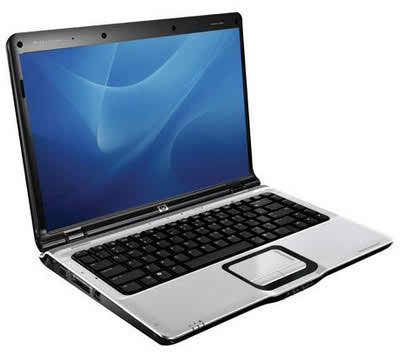 ডেস্কটপ
ল্যাপটপ
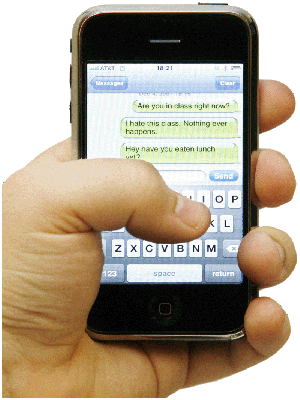 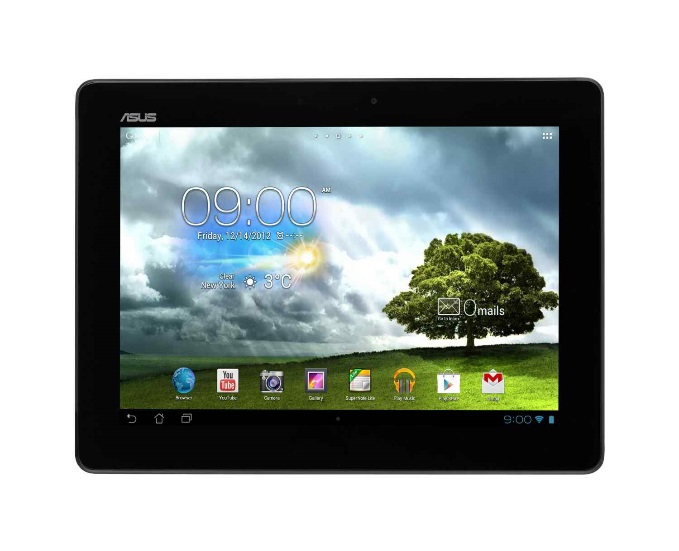 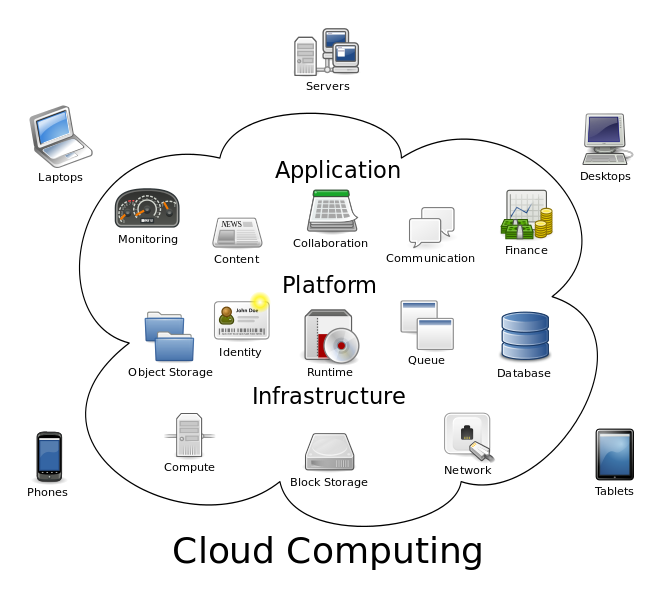 6
মোবাইল ফোন
আমরা যে আইসিটি ডিভাইস ব্যবহার করি
ট্যাবলয়েড
4/17/2021
সার্ভার
ক্লাউড কম্পিউটিং
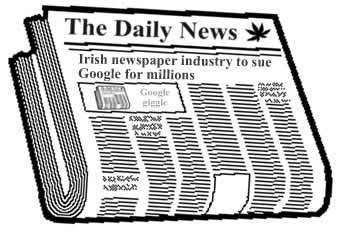 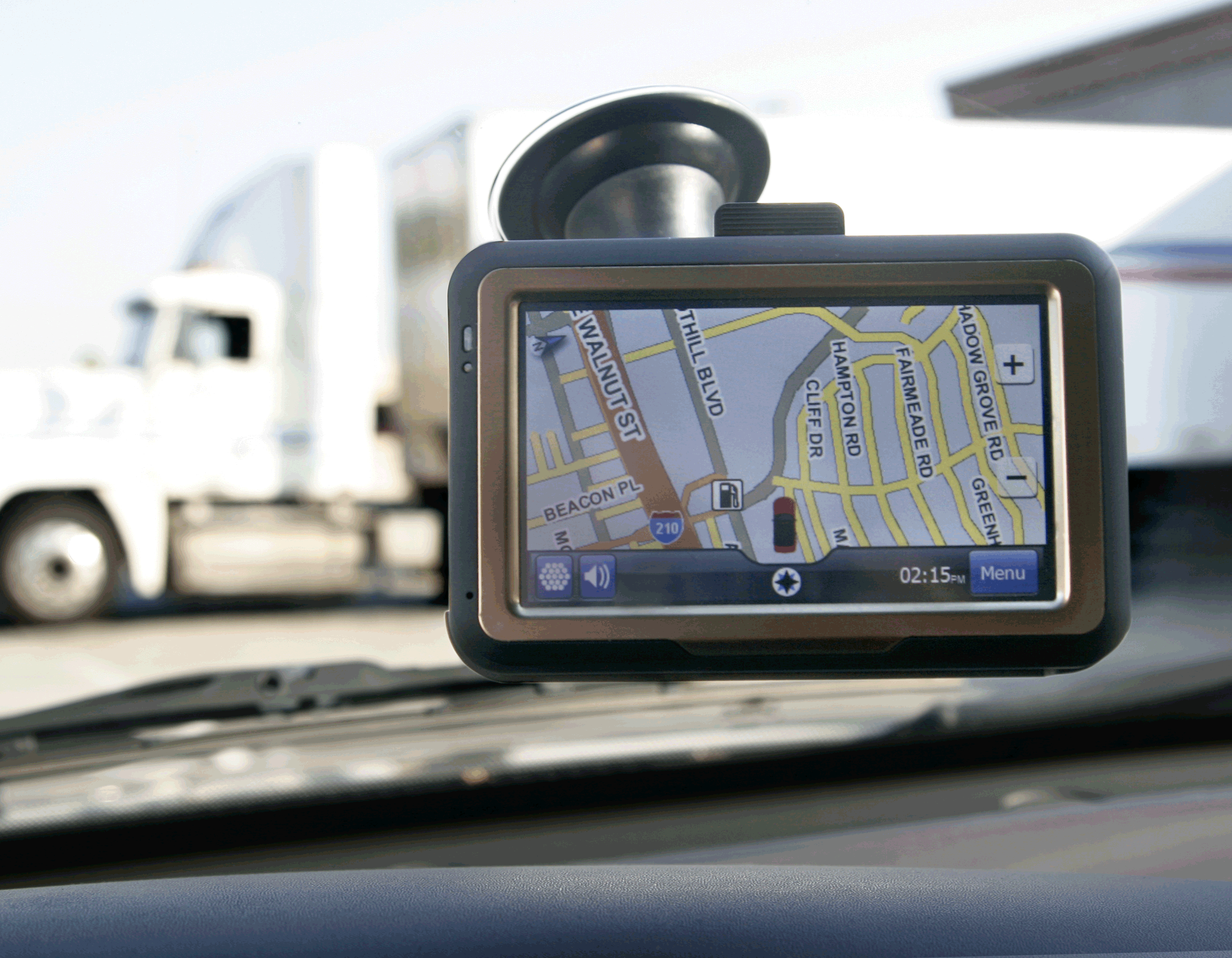 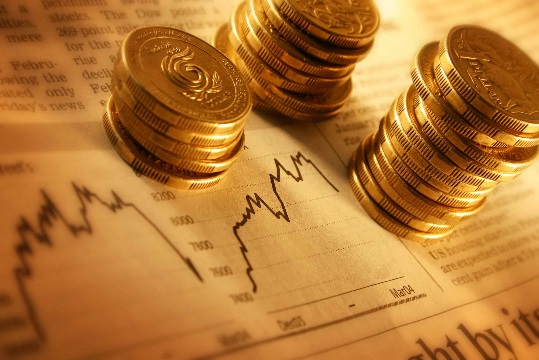 কন্টেন্ট
মনিটরিং
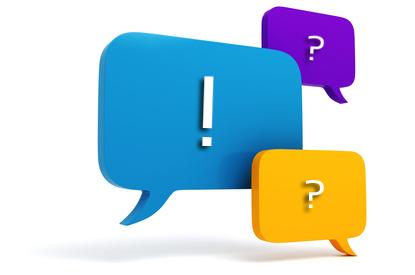 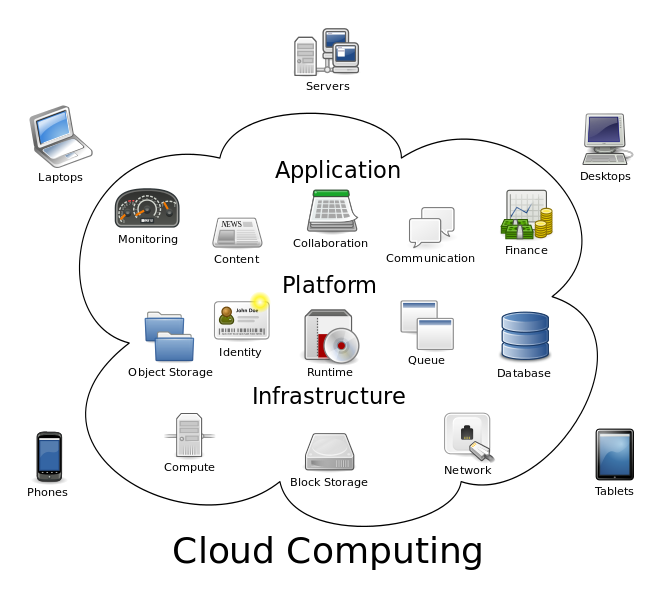 অর্থনৈতিক কর্মকান্ড
সহযোগিতা
যোগাযোগ
আমরা আইসিটি ডিভাইসে যে এ্যাপ্লিকেশন ব্যবহার করি
7
4/17/2021
ক্লাউড কম্পিউটিং
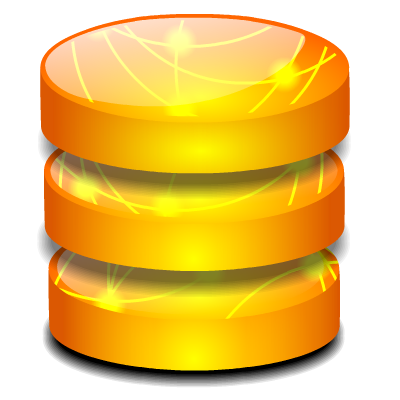 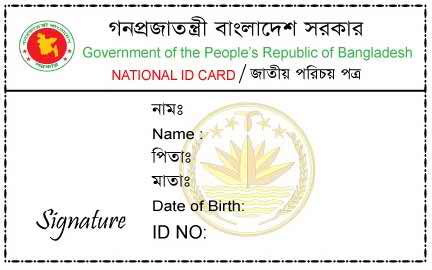 ডাটবেজ
পরিচয়
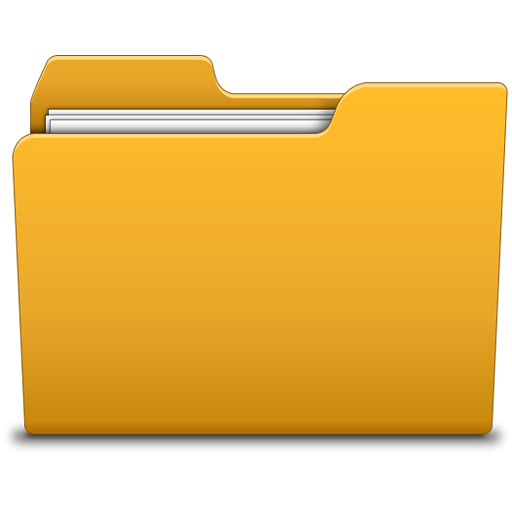 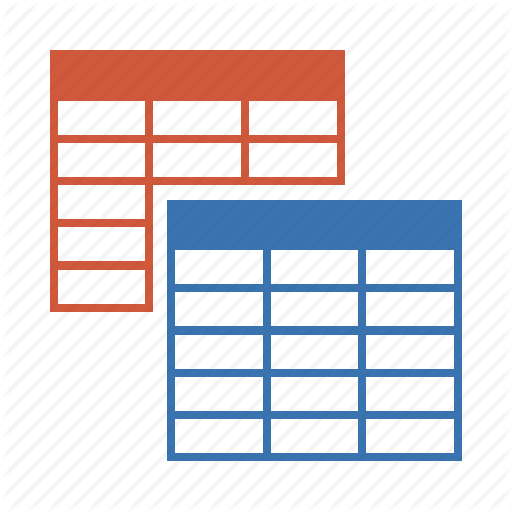 সংগ্রহস্থল
বিভিন্ন তথ্য
আমরা আইসিটি ডিভাইস যে প্ল্যাটফর্মে ব্যবহার করি
8
4/17/2021
ক্লাউড কম্পিউটিং
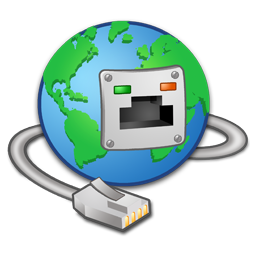 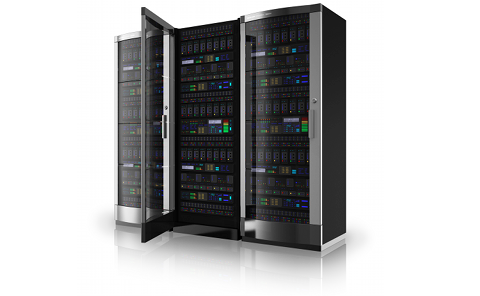 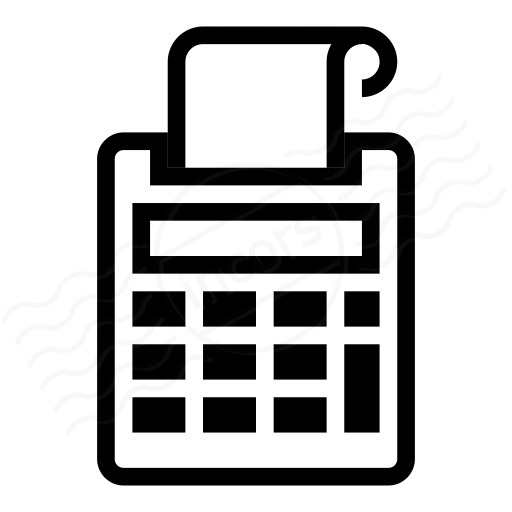 নেটওয়ার্ক
নিজস্ব সার্ভার
আউটপুট যন্ত্র
আমরা আইসিটি ডিভাইস যে অবকাঠামো ব্যবহার করি
9
4/17/2021
ক্লাউড কম্পিউটিং
প্ল্যাটফর্ম
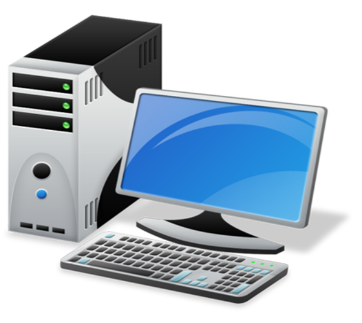 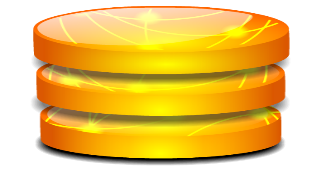 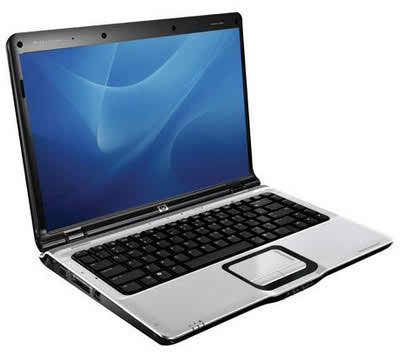 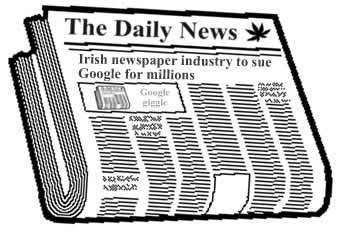 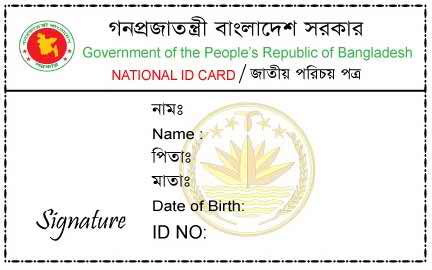 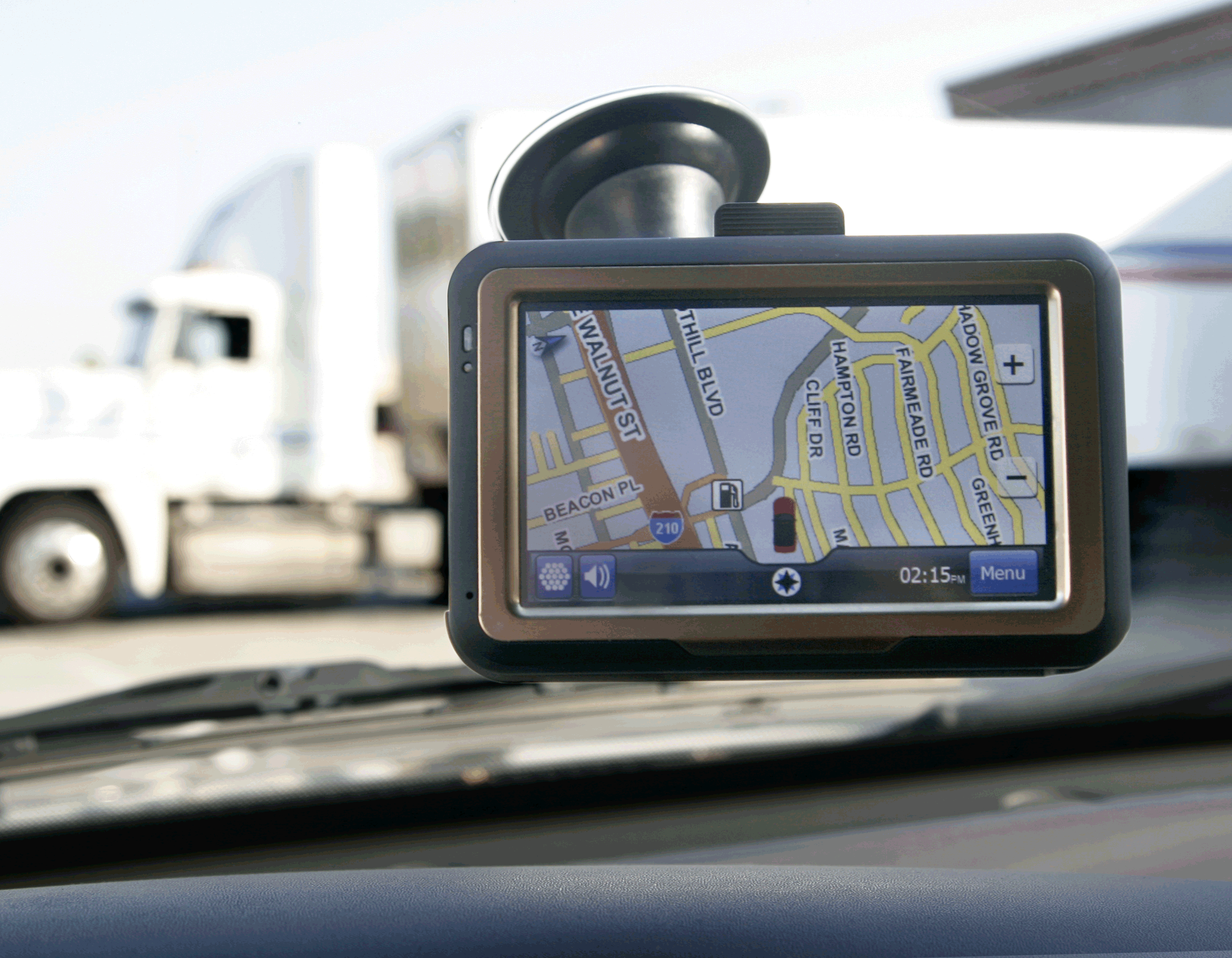 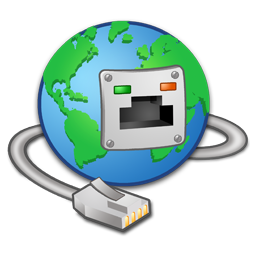 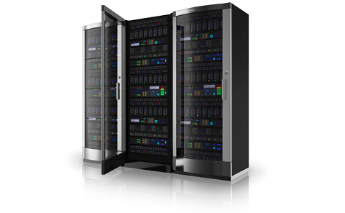 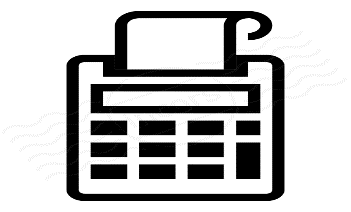 ডেস্কটপ
এ্যাপ্লিকেশন
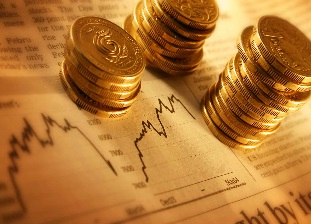 ল্যাপটপ
ডাটবেজ
কন্টেন্ট
মনিটরিং
পরিচয়
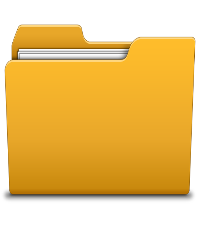 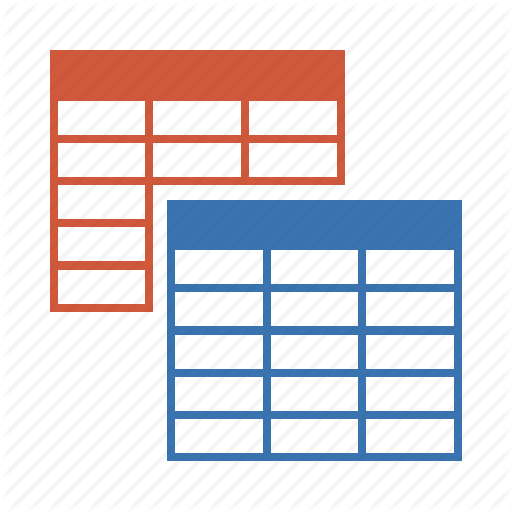 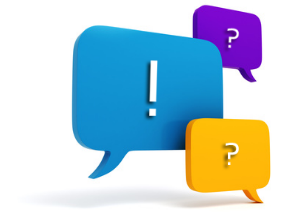 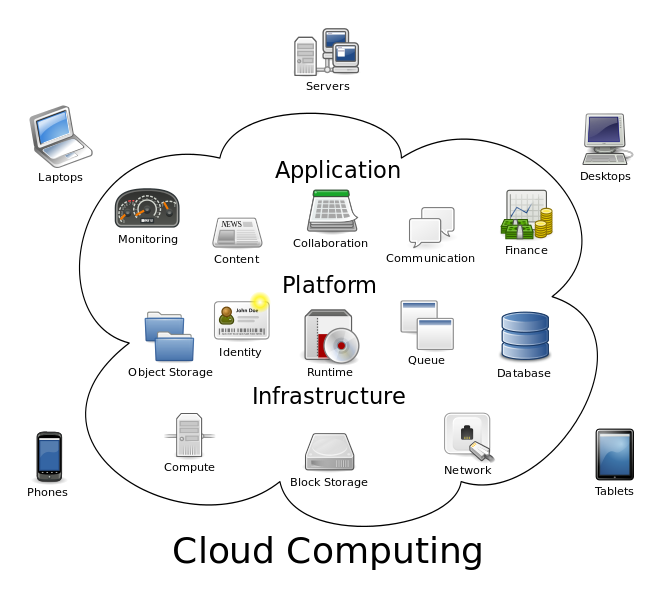 নেটওয়ার্ক
অর্থনৈতিক কর্মকান্ড
অবকাঠামো
নিজস্ব সার্ভার
আউটপুট যন্ত্র
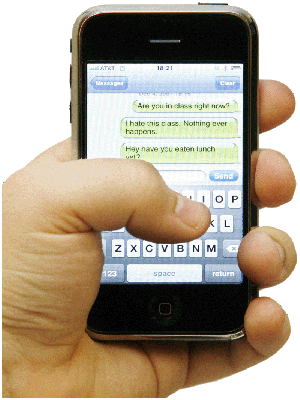 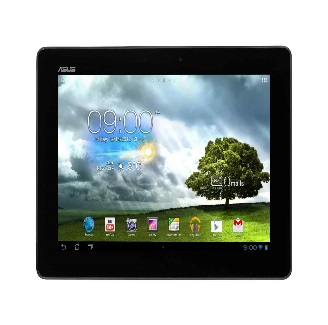 সংগ্রহস্থল
সহযোগিতা
বিভিন্ন তথ্য
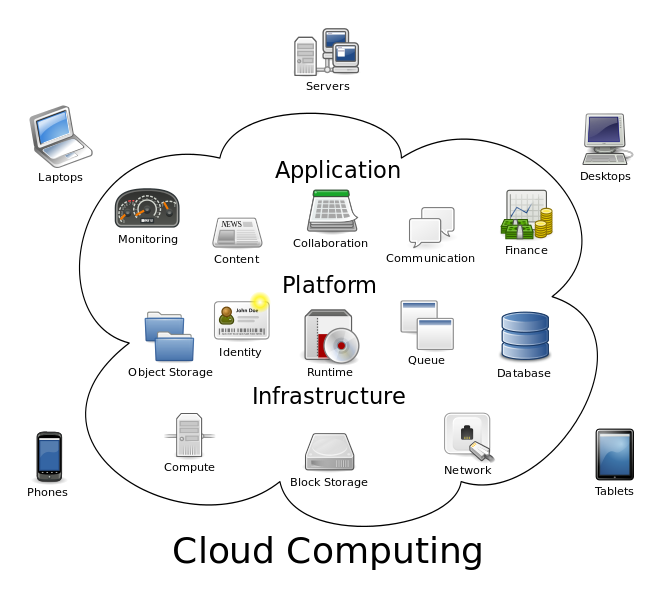 যোগাযোগ
10
মোবাইল ফোন
ট্যাবলয়েড
4/17/2021
সার্ভার
[Speaker Notes: ক্লাউড কম্পিউটিং কোনো বিশেষ সামগ্রী নয়। ক্লাউড কম্পিউটিং একটি বিশেষ পরিসেবা। আমরা যে আইসটি ডিভাইস ব্যাবহার করি তা দিয়ে, যে এ্যাপ্লিকেশন ব্যাবহার করি, যে প্ল্যাটফর্মে ব্যাবহার করি, যে অবকাঠামো ব্যাবহার করি তা নেটওয়ার্কের মাধ্যমে ভাগাভগি করে নেয়ার সুযোগকেই আমরা ক্লাউড কম্পিউটিং বলবো।]
ক্লাউড কম্পিউটিং ব্যবহার
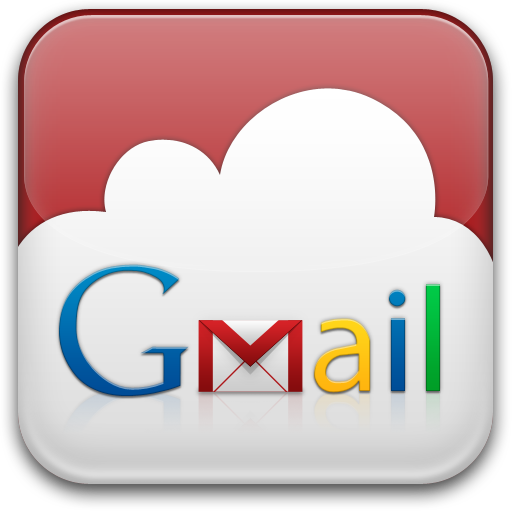 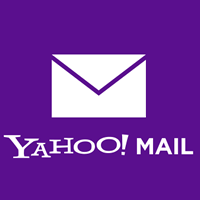 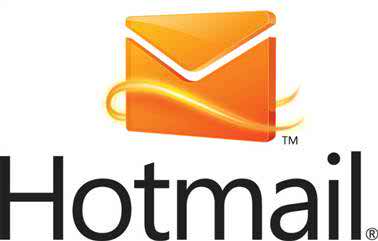 ই-মেইল করা
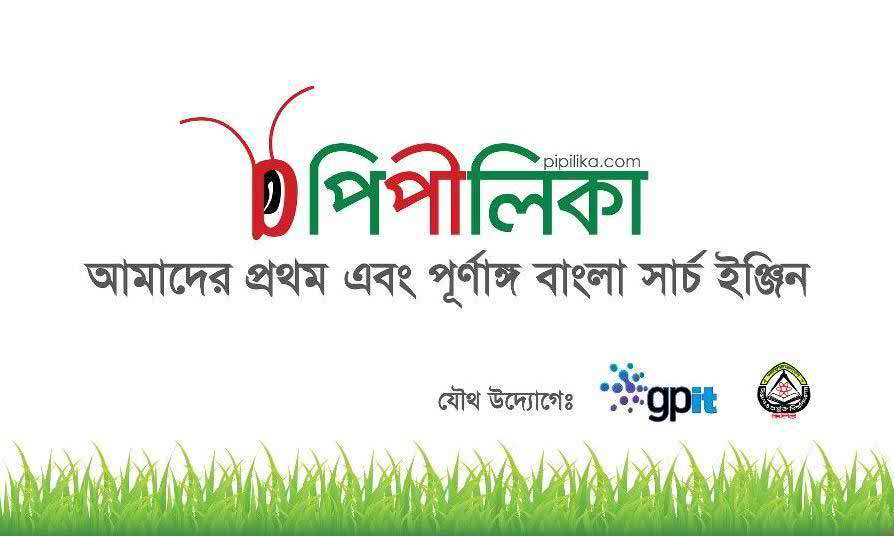 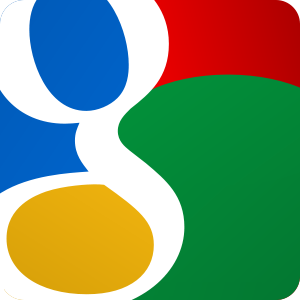 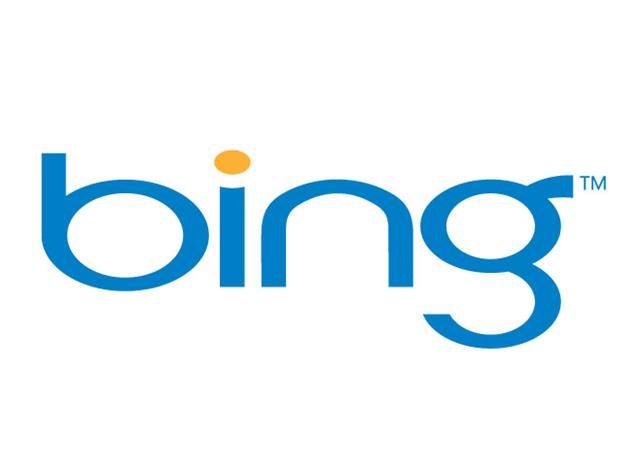 11
সার্চ ইঞ্জিনে তথ্য খুঁজা
4/17/2021
ক্লাউড কম্পিউটিং-এর সুবিধাসমূহ
কম খরচ
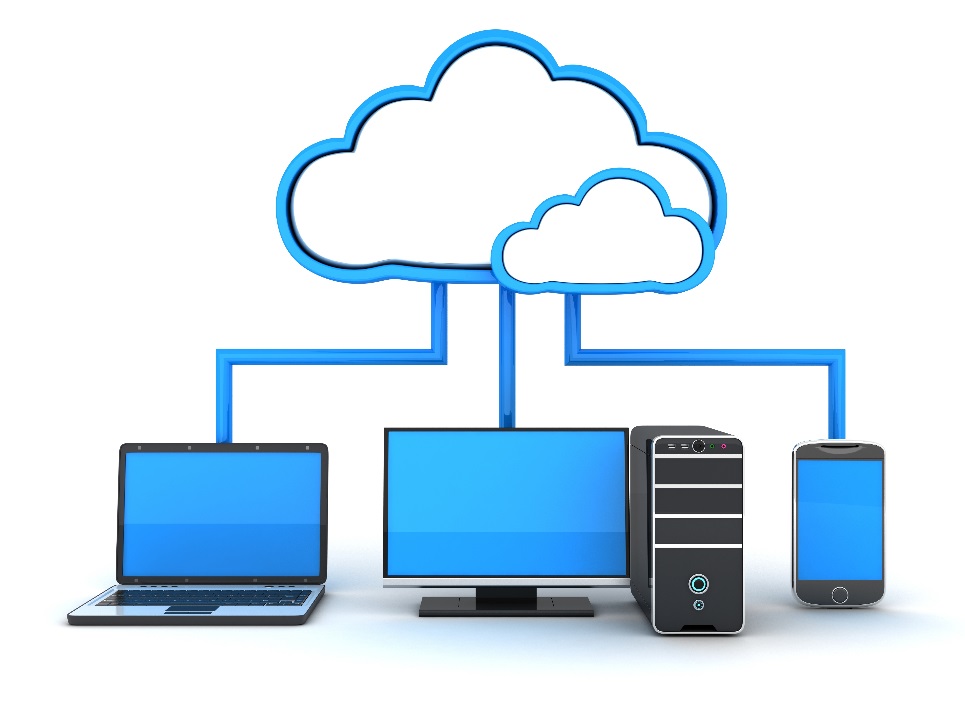 তথ্যের নিরাপত্তা
ব্যবহার বান্ধব
সফটওয়্যার আপডেট
ডকুমেন্ট কন্ট্রোল
12
4/17/2021
নেটওয়ার্ক ব্যবহার করে যোগাযোগ
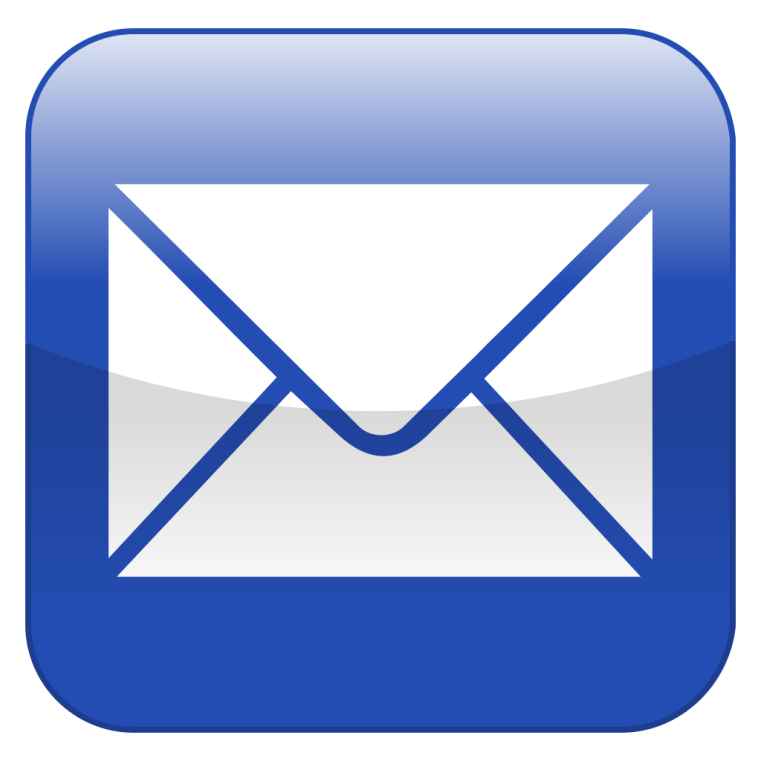 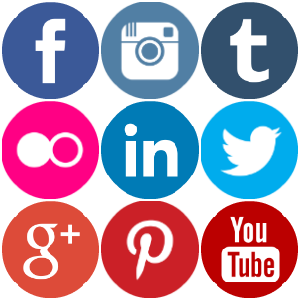 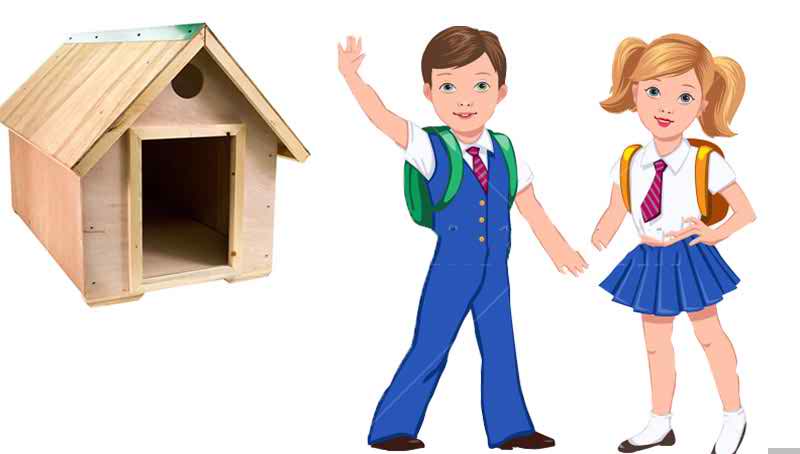 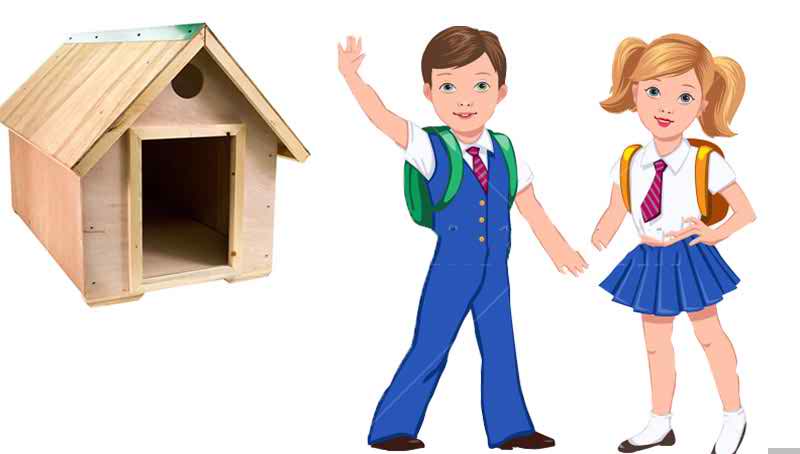 ই-মেইলের মাধ্যমে
সামাজিক নেটওয়ার্কের মাধ্যমে
13
একে অন্যের সাথে ছবি, ভিডিও বা তথ্য বিনিময় করতে পারে
4/17/2021
নেটওয়ার্ক ব্যবহার করে যোগাযোগ
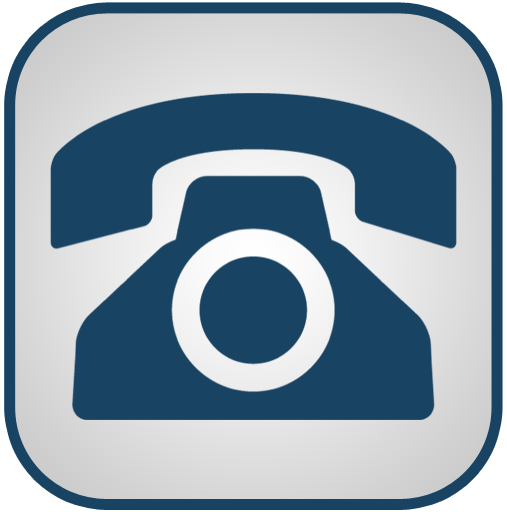 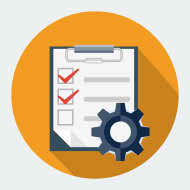 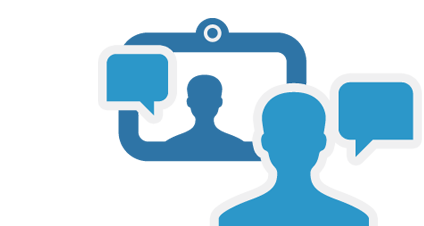 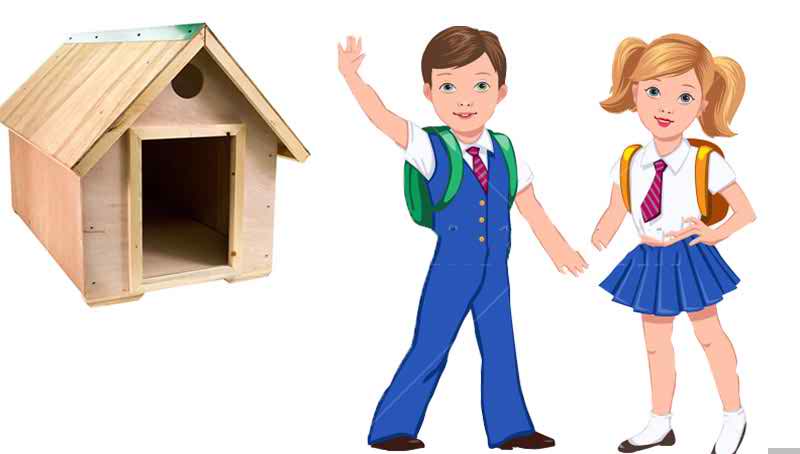 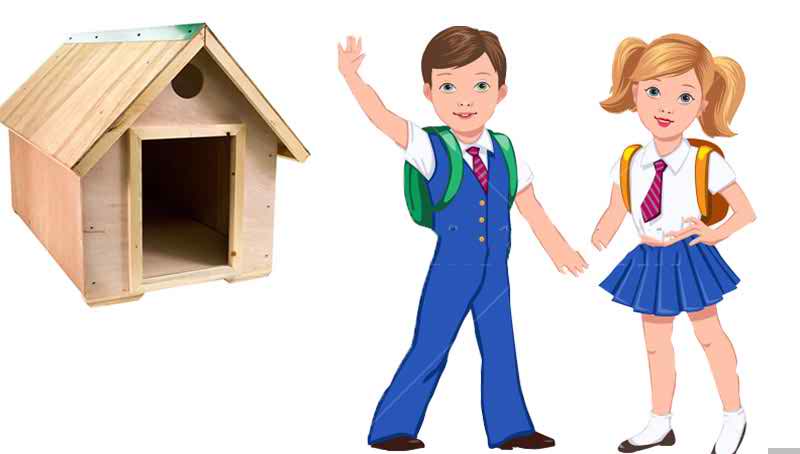 ফাইল প্রক্রিয়া করা
একজন অন্যজনকে দেখে কথা বলা যায়
টেলিফোনের মাধ্যমে কথা বলা যায়
14
একে অন্যের সাথে কথা বিনিময় ও ফাইল প্রক্রিয়া করতে পারে
4/17/2021
নেটওয়ার্ক ব্যবহার করে বিনোদন
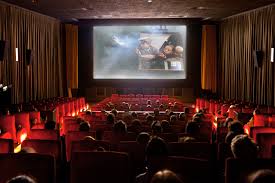 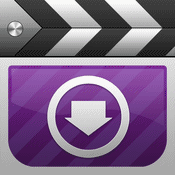 সিনেমা দেখার জন্য সিনেমা হলে যেতে হতো
বর্তমানে তা ডাউনলোড করে দেখতে পারে
15
4/17/2021
নেটওয়ার্ক ব্যবহার করে বিনোদন
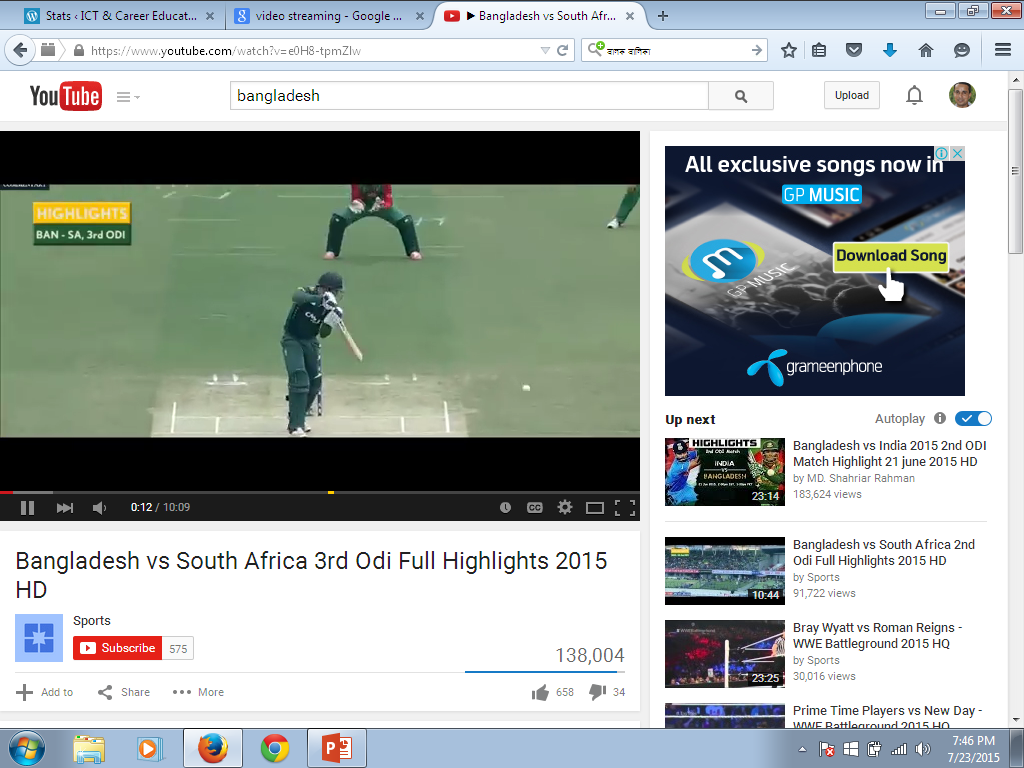 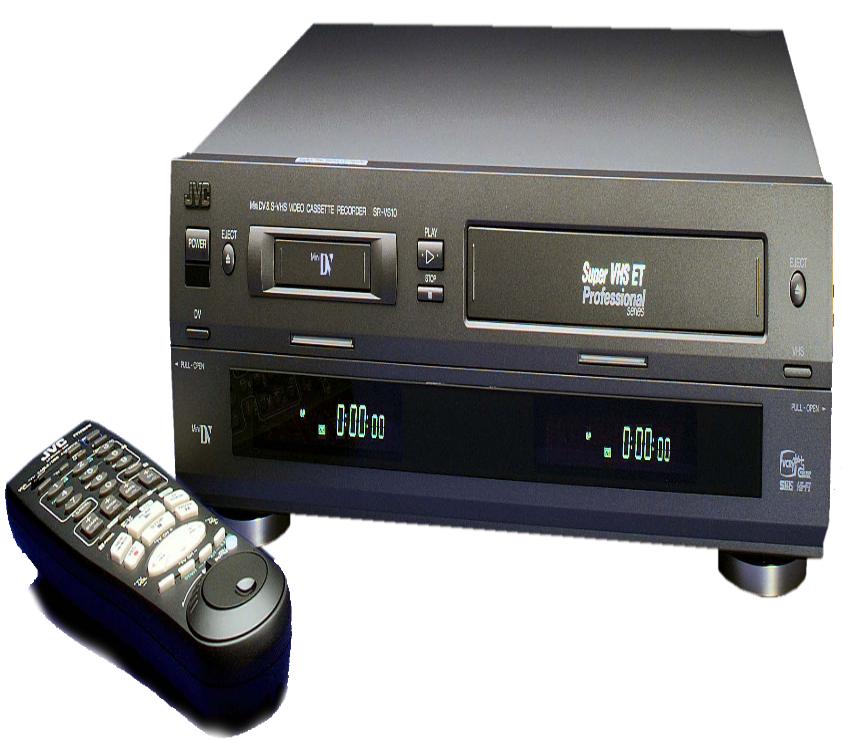 সিনেমা দেথার জন্য সিডি প্লেয়ার ব্যবহার হতো
বর্তমানে তা অনলাইনেই দেখতে পারে
16
4/17/2021
নেটওয়ার্ক ব্যবহার করে রাষ্ট্র পরিচালনা
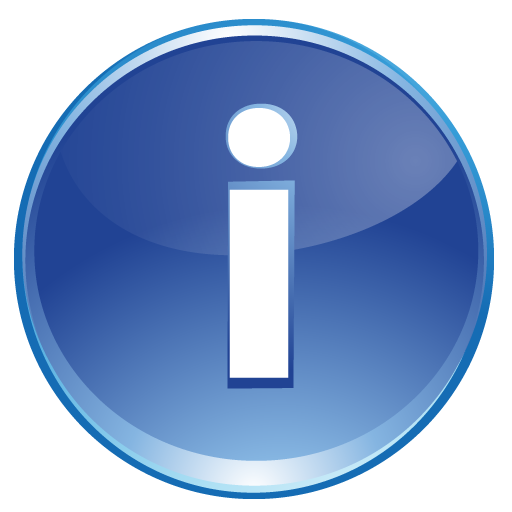 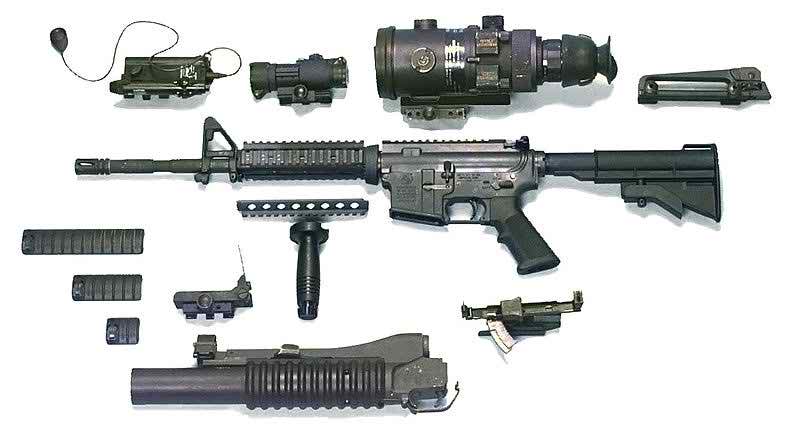 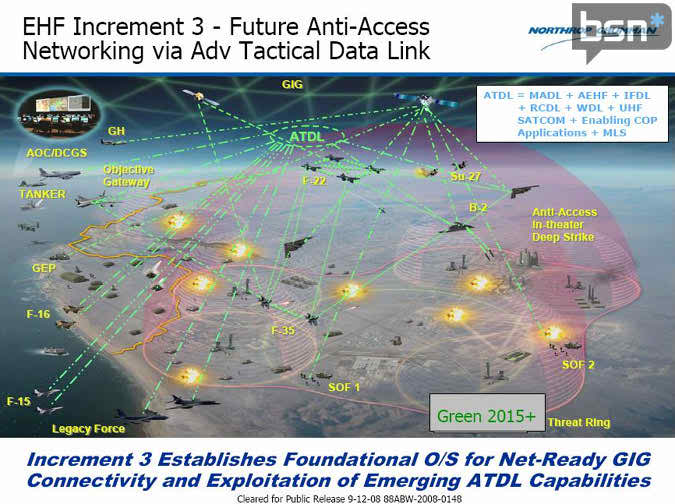 যুদ্ধে অস্ত্রশস্ত্র পাঠানোর জন্য নেটওয়ার্ক ব্যবহার করা হয়
নতুন পৃথিবীতে সম্পদ হচ্ছে তথ্য
17
4/17/2021
দলগত কাজ
প্রথমে শিক্ষার্থীরা দলে বিভক্ত হবে
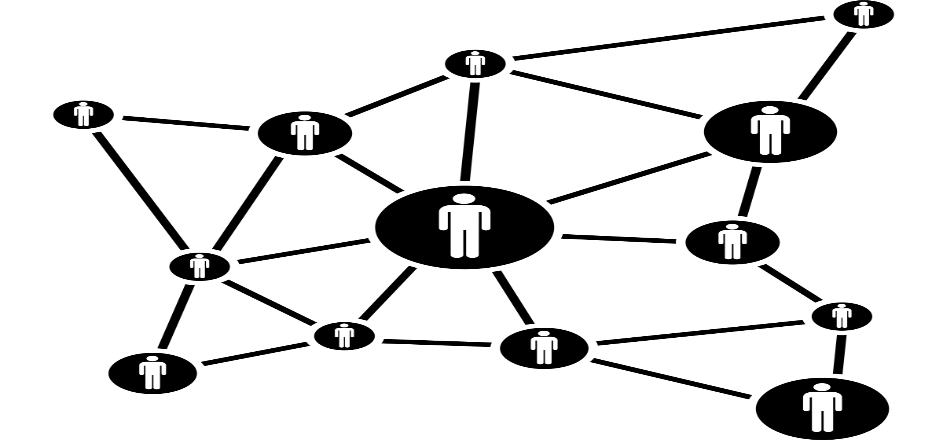 কম্পিউটার নেটওয়ার্ক ছাড়া আর কী কী নেটওয়ার্ক রয়েছে লেখ।
18
4/17/2021
[Speaker Notes: দলগত কাজে শিক্ষার্থীদের সহযোগিত করা যেতে পারে…]
মূল্যায়ন
ক্লাউড কম্পিউটিং-এর মাধ্যমে তুমি কোন তথ্য কতভাবে শেয়ার করতে পারবে?
তুমি আইসিটি বইয়ের পিডিএফ কপি নেটওয়ার্ক ব্যবহার করেকীভাবে সংগ্রহ করতে পারো?
ক) টেলিফোনের মাধ্যমে
খ) সামাজিক নেটওয়ার্কের মাধ্যমে
গ) ফেক্সের মাধ্যমে
ঘ) সিডির মাধ্যমে
19
4/17/2021
প্রশ্নোত্তর পর্ব
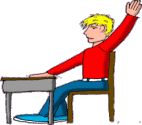 20
4/17/2021
বাড়ির কাজ
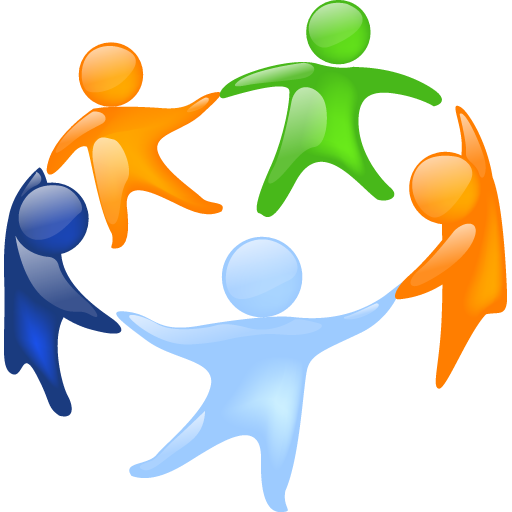 নেটওয়ার্ক ব্যবহারের মাধ্যমে বাড়িতে কোন কোন কাজ করা যেতে পারে বর্ণনাসহ একটি তালিকা তৈরি কর।
21
4/17/2021
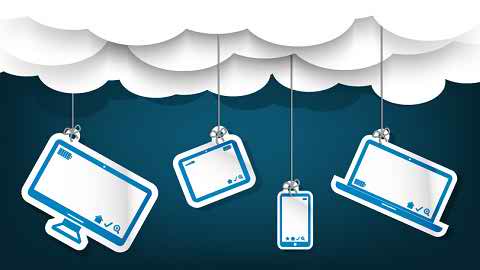 ধন্যবাদ
ধন্যবাদ
ধন্যবাদ
ধন্যবাদ
22
4/17/2021